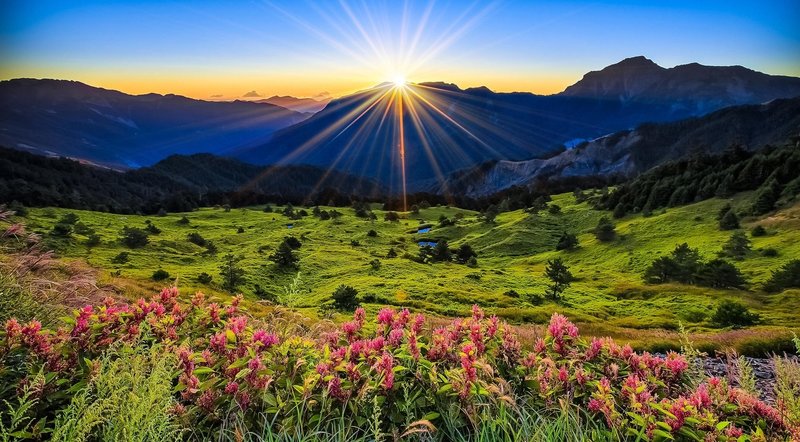 Проектная деятельность библиотеки,
Или
Шанс на грант
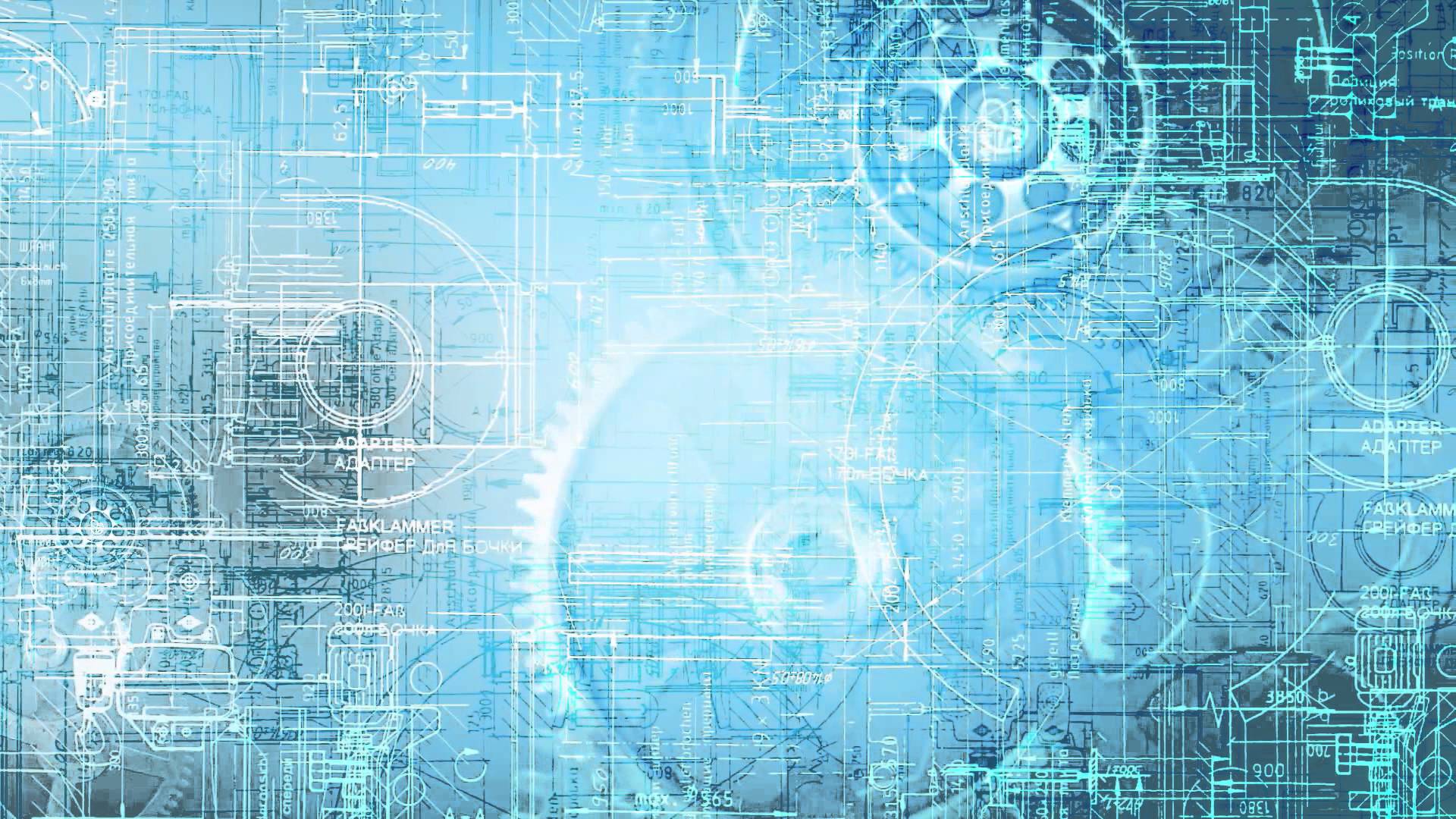 Проектирование – это практическая деятельность, целью которой является поиск новых решений, оформленных в виде комплекта документации.
Программа – документ, представляющий собой ряд проектов или циклов мероприятий по приоритетным направлениям развития библиотеки, скоординированных по ресурсам, времени, исполнителям, и имеющий определенный статус.
Проект – это целенаправленная деятельность временного характера, предназначенная для создания уникального продукта или услуги, ограниченная во времени и связанная с потреблением ресурсов.
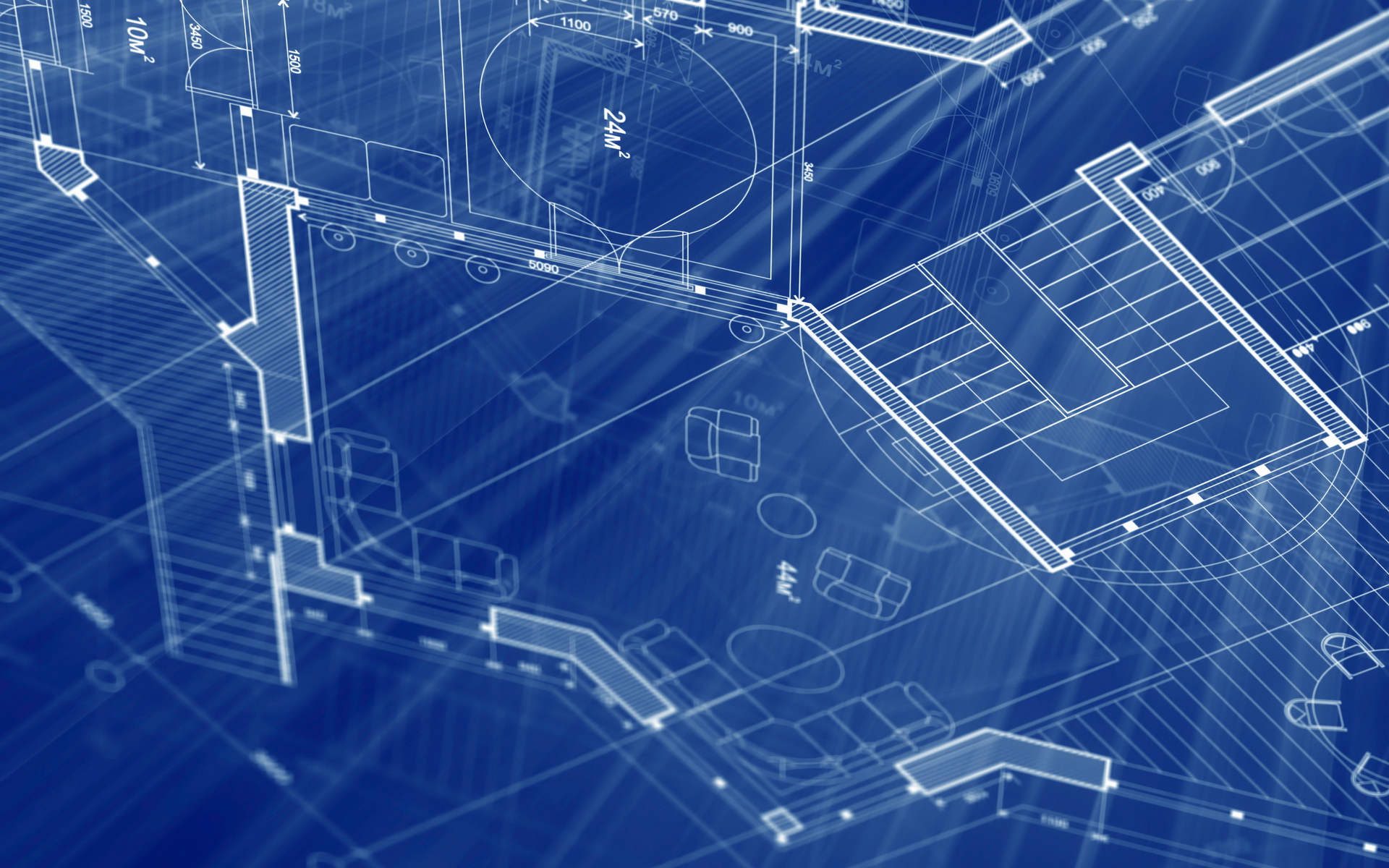 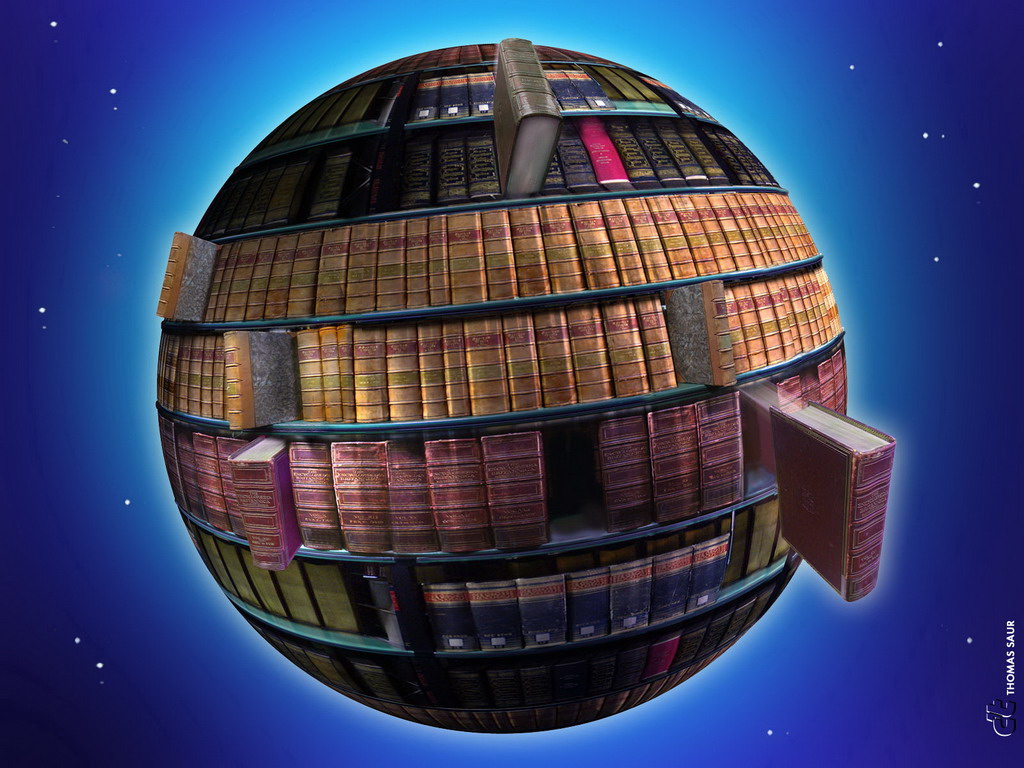 Библиотечные проекты – это социальные некоммерческие проекты, 
которые предназначены для изменения ситуации в области обеспечения библиотек, с целью более полного, качественного и эффективного доступа 
к информации разных групп пользователей.
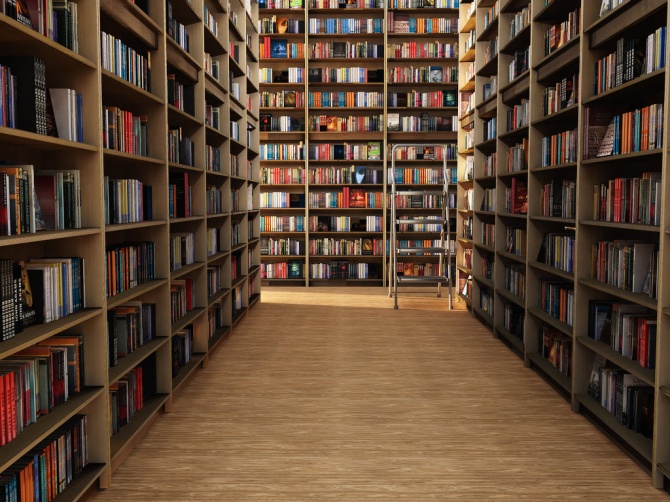 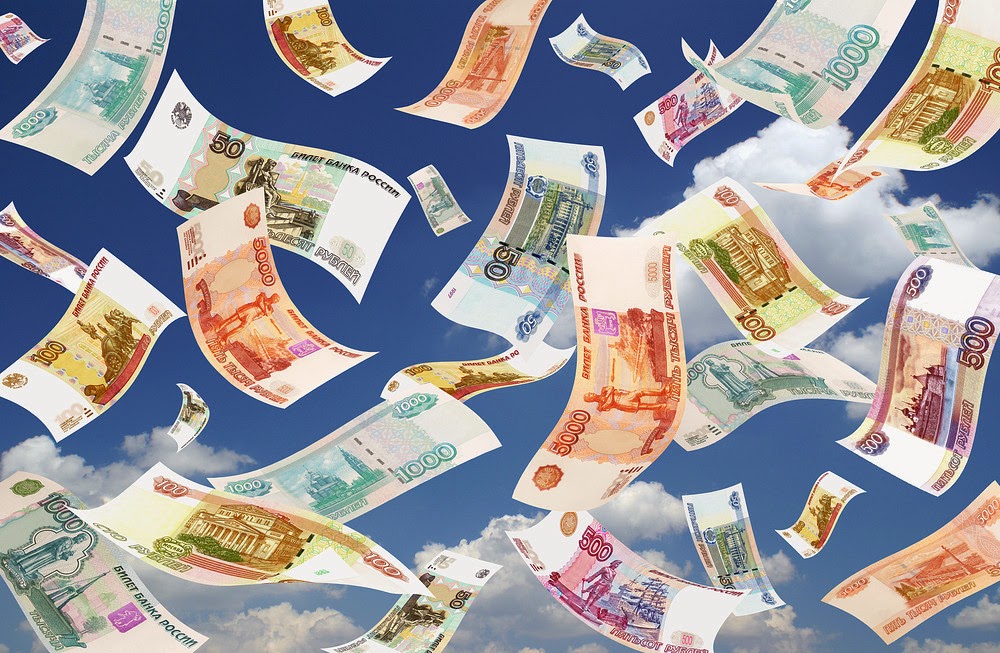 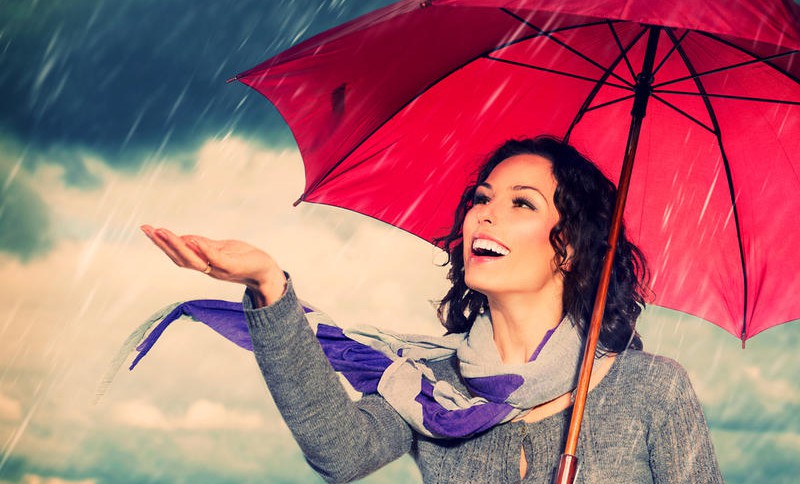 Фандрайзинг (от англ. «фанд» - вкладывание средств и «райзинг» - повышение, выращивание) - это умение увеличивать своё финансирование, осуществлять поиск ресурсных спонсоров и систематически получать необходимую помощь, привлекая дополнительные источники финансирования.
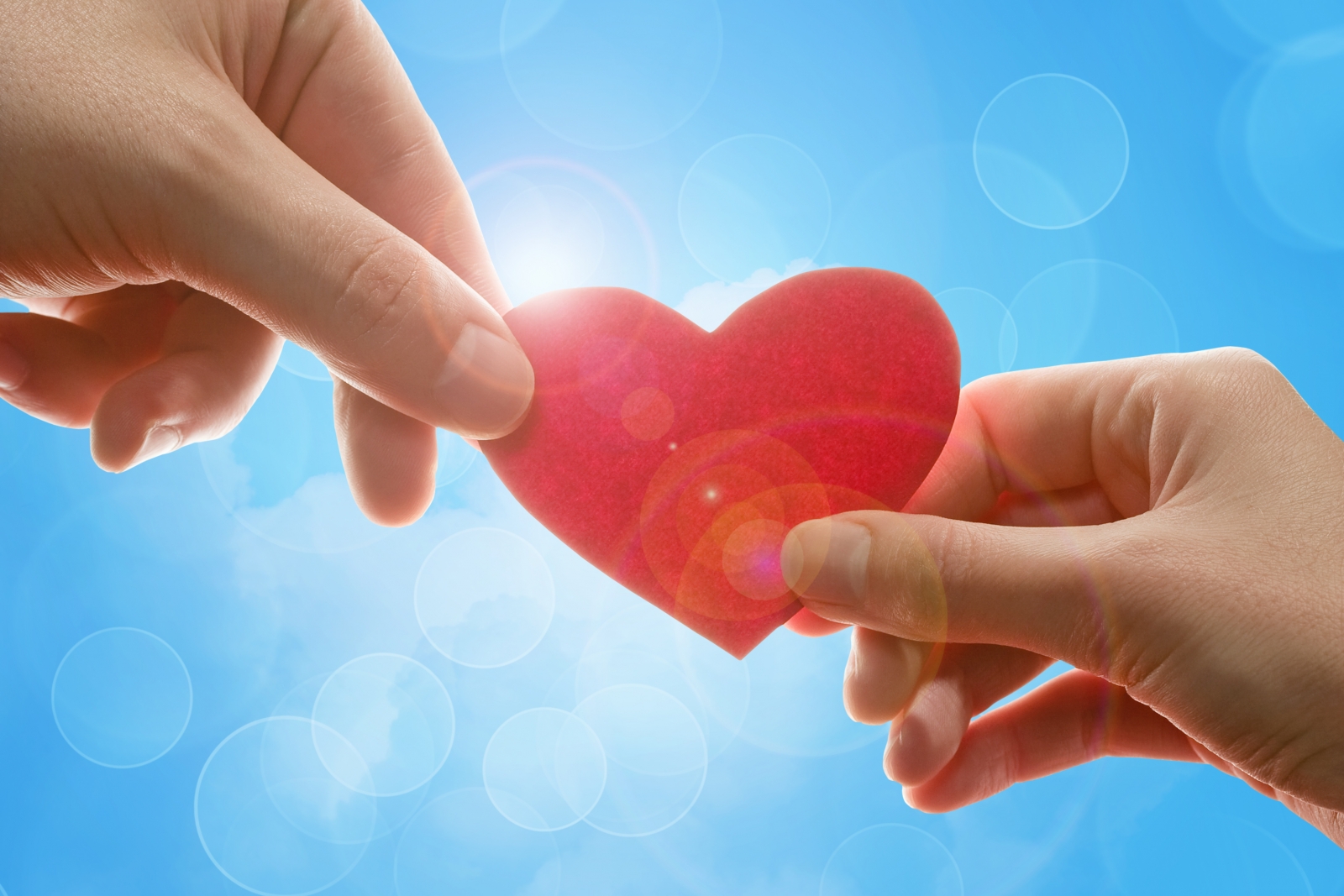 Спонсор – юридическое или физическое лицо, участвующее в финансировании какого-либо мероприятия, проекта. 
Спонсорство осуществляется, как правило, в рекламных целях,
 без участия в получаемых доходах.
Благотворительность — оказание бескорыстной (безвозмездной или на льготных условиях) помощи тем, кто в этом нуждается. Основной чертой благотворительности является добровольный выбор вида, времени и места, а также содержания помощи.
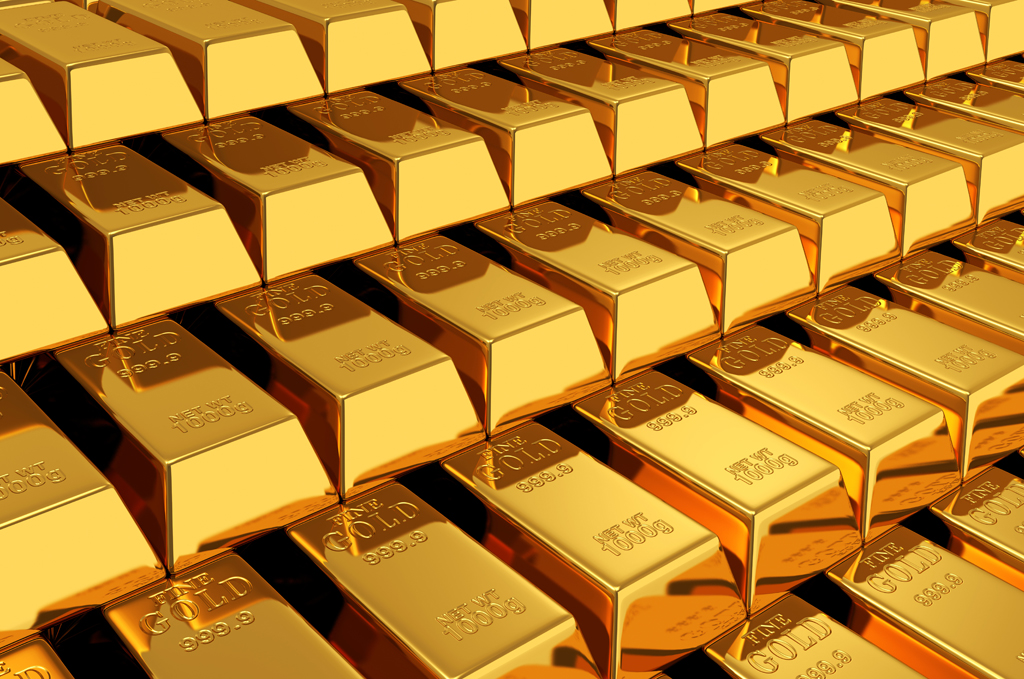 Грант — это денежные и иные средства, 
передаваемые безвозмездно и безвозвратно гражданами 
и юридическими лицами, в том числе иностранными гражданами и иностранными юридическими лицами, 
в том числе международными организациями, получившими право на предоставление грантов 
на территории Российской Федерации в установленном Правительством Российской Федерации порядке,
 на проведение конкретных научных исследований, 
на условиях, предусмотренных грантодателями.
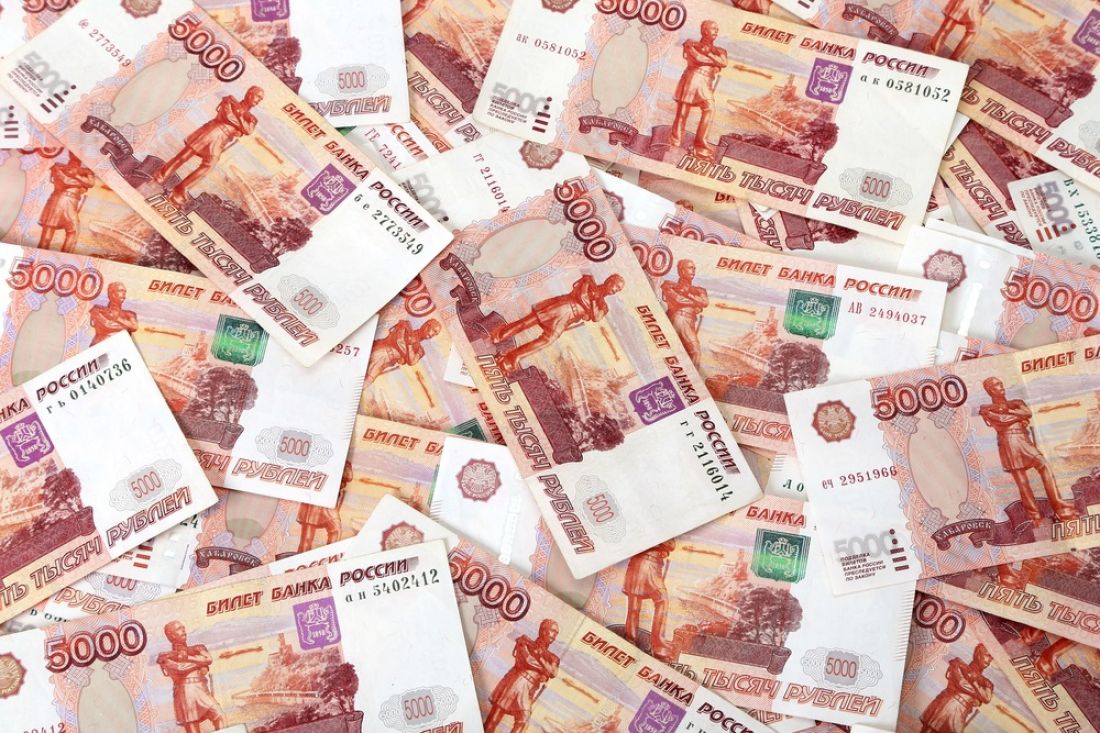 Содержание заявки:
1. Титульный лист.  
2. Аннотация. 
3. Введение (презентация организации).  
4. Постановка проблемы.
5. Цели и задачи проекта.  
6. Целевая аудитория (участники проекта).
7. Методы реализации.
8. Ожидаемые результаты.
9. Дальнейшее финансирование (развитие проекта). 
10. Бюджет. Комментарии к бюджету.
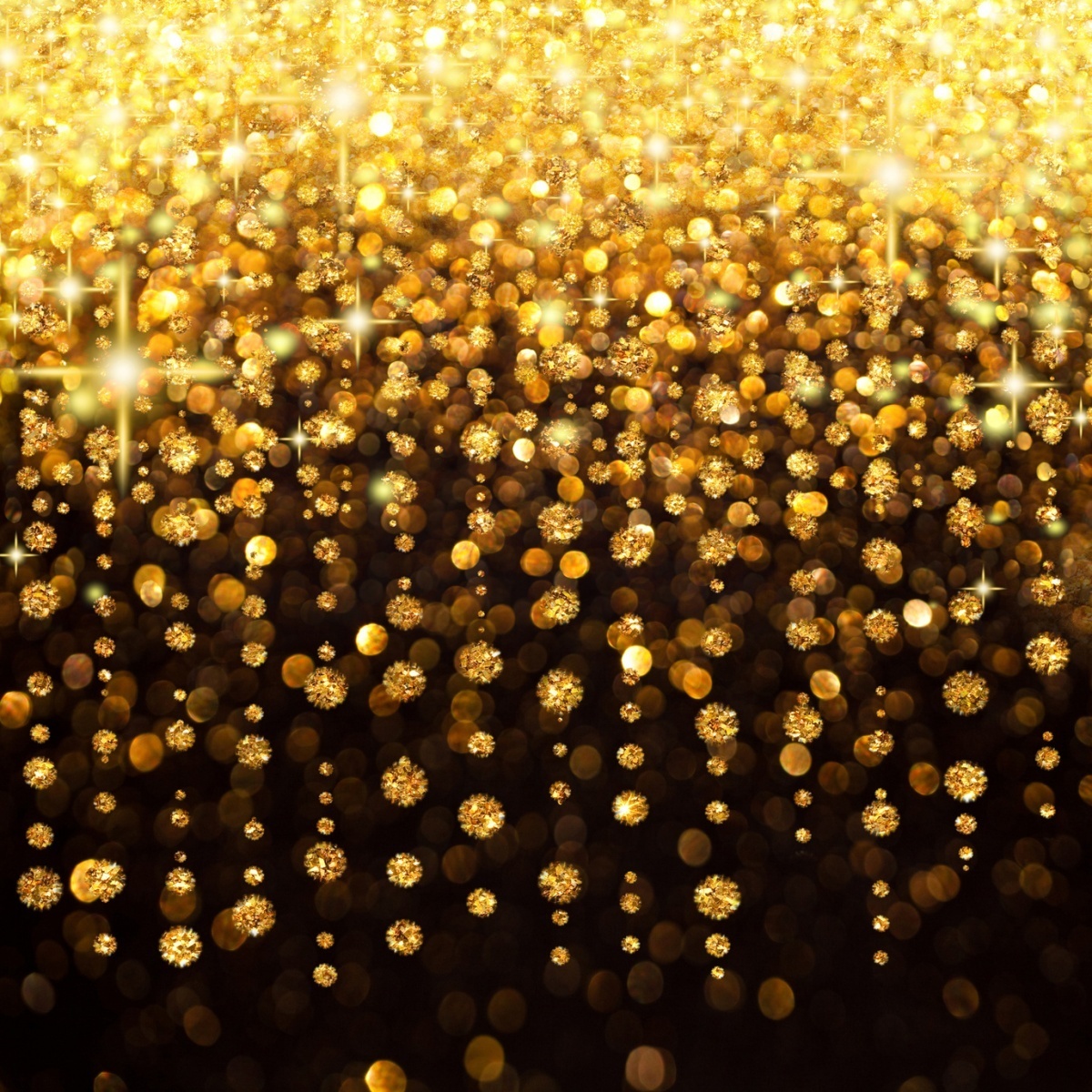 Общая классификация грантодателей:

Государственные фонды — это фонды и организации, получающие средства из бюджета государства.

Получастные фонды — общественные организации, получающие средства от государственных фондов и распределяющие их 
по организациям-заявителям.

Частные фонды — это фонды и некоммерческие организации, получающие средства от частных граждан, либо корпорации (коммерческие фирмы), а также частные лица.
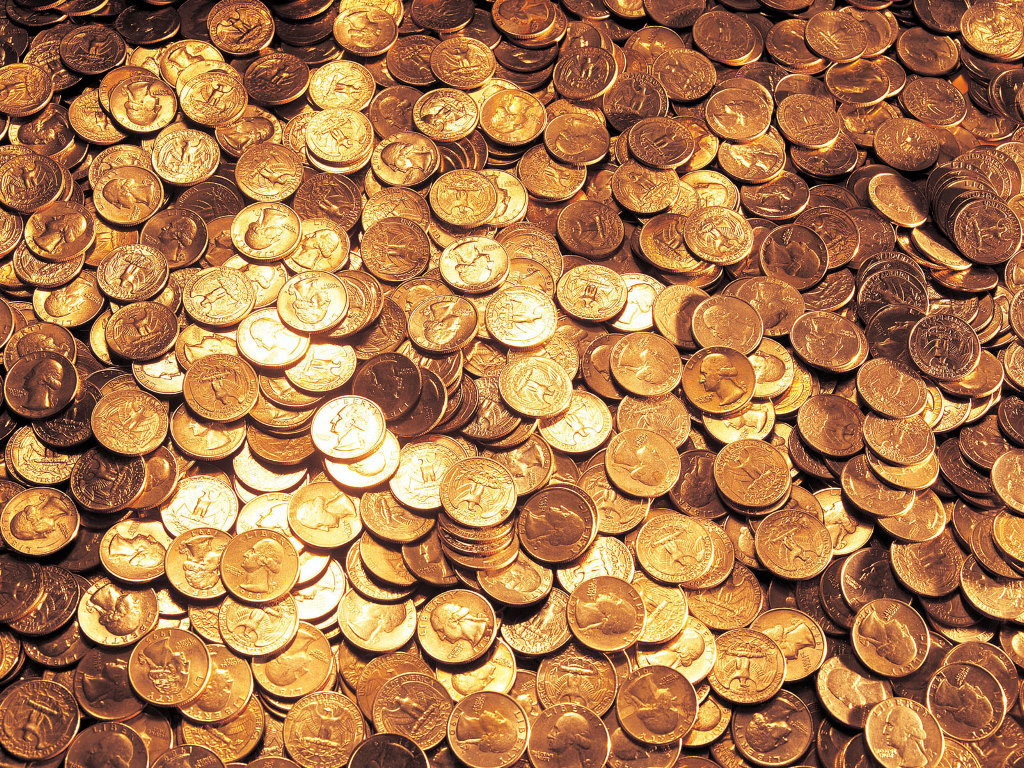 Российский фонд фундаментальных исследований (РФФИ). Сайт  http://www.rfbr.ru
Российский гуманитарный научный фонд (РГНФ). 
Сайт  http://www.rfh.ru
Фонд Михаила Прохорова 
Сайт http://www.prokhorovfund.ru
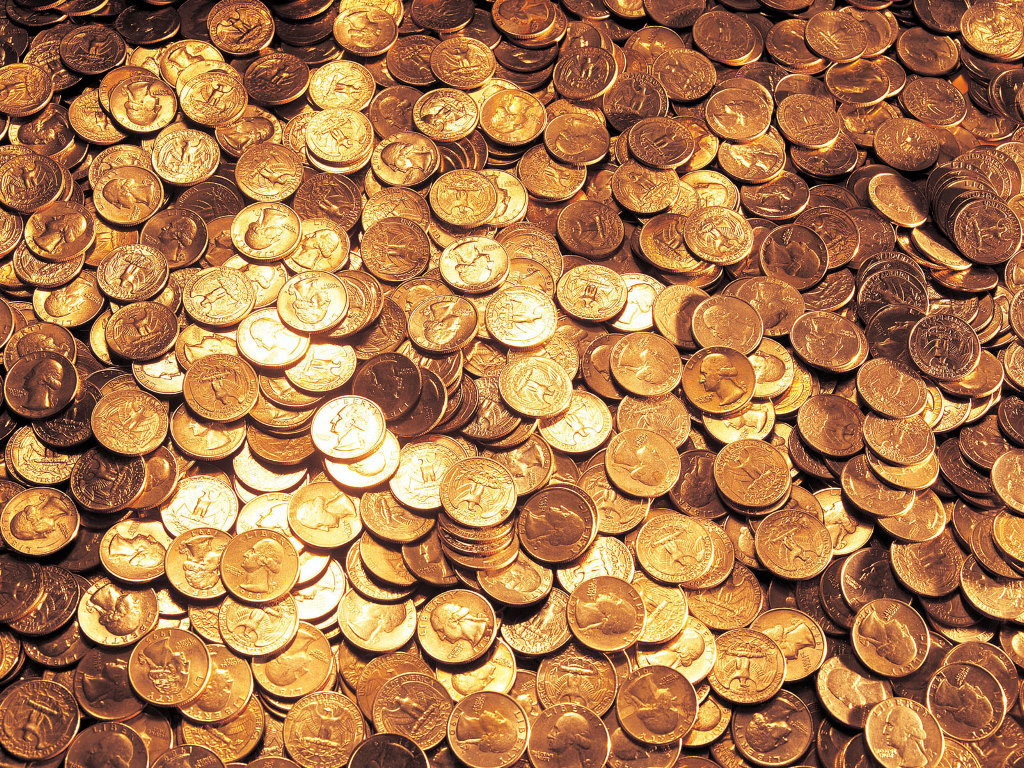 Проект «БиблиоРодина»
Сайт https://biblio.planeta.ru
Благотворительный фонд В. Потанина 
Сайт http://www.fondpotanin.ru
Общество «Знание» России
Сайт http://www.znanie.org
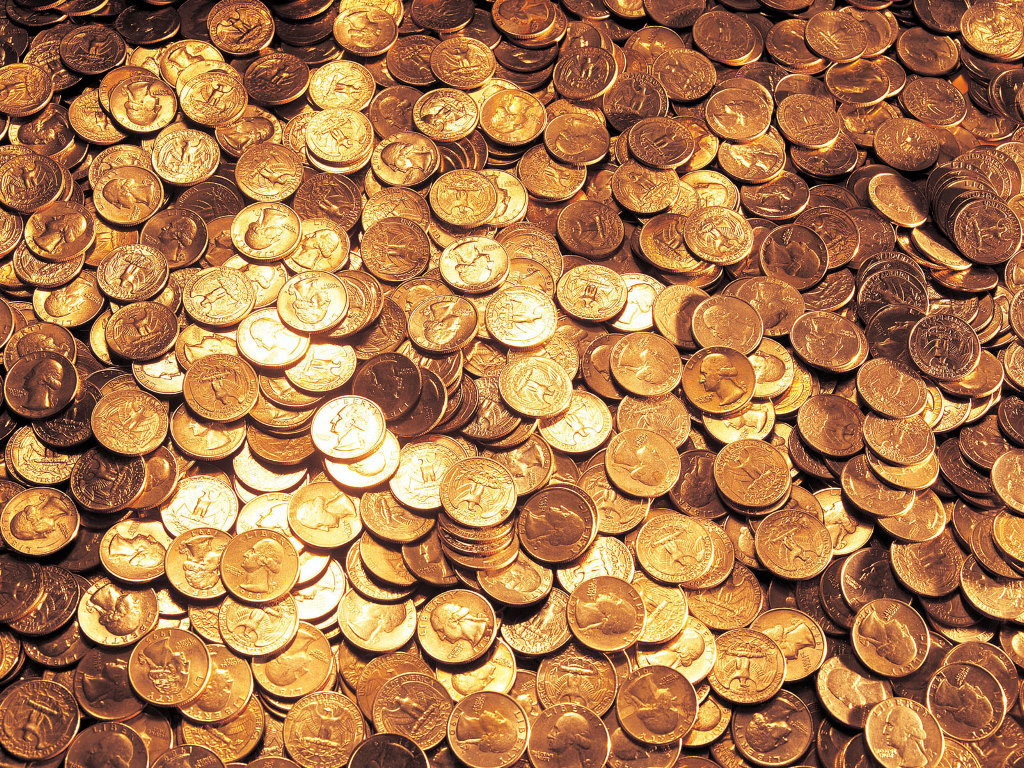 Российский научный фонд
Сайт http://www.rscf.ru
Фонд «Русский мир» 
Сайт http://www.russkiymir.ru
Международный благотворительный фонд имени Д.С. Лихачева
Сайт http://www.lfond.spb.ru
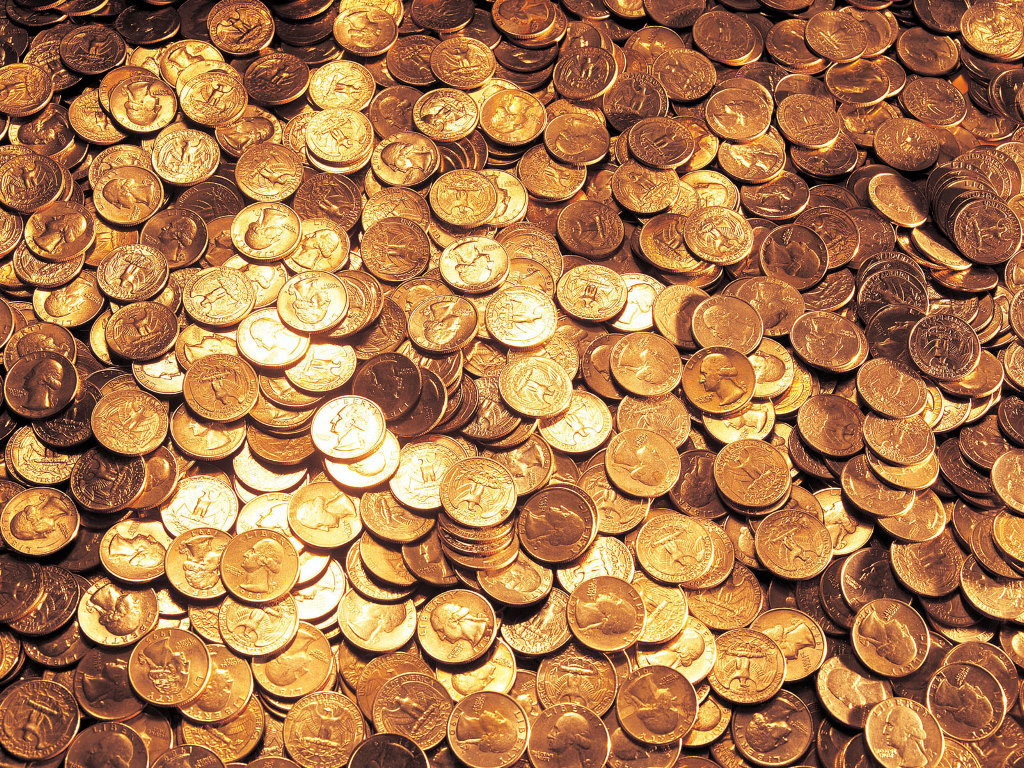 «Институт проблем гражданского общества»
Сайт http://inpgo.ru
Благотворительный фонд «Созидание»
https://www.bf-sozidanie.ru
Благотворительный фонд Елены и Геннадия Тимченко 
 Сайт http://timchenkofoundation.org
Фонд Олега Дерипаски «Вольное Дело»
 Сайт http://volnoe-delo.ru
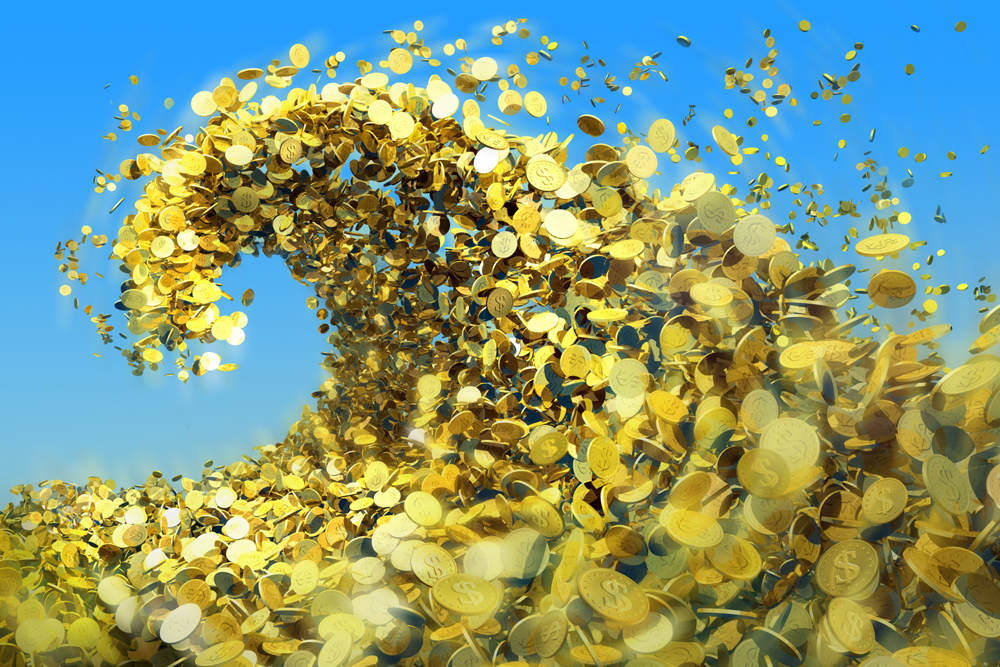 СПАСИБО ЗА ВНИМАНИЕ!